Teacher Information. . . This booklet does not cover the core standards that will be tested in 2011-2012.
Grade 3 MATH:
Oregon Department of Education Standards for Practice or Progress Monitoring.
This booklet will focus on ONLY the items in Bold Black [3.2.6 and 3.2.7]
Number & Operations 
(Analyze tables, graphs, plots in number operations)
Book #8
This booklet will focus on ONLY the items in 
Bold Black [3.2.6 and 3.2.7] below table.
Teachers:  To assure that the above standards are understood, always remind, ask and show your students:

3.2.6  

Numbers patterns
Number rules
How to extend patterns
Patterns help us see consistencies 
Patterns help us see inconsistencies


3.2.7

Graphs have information called data
We can use graph to solve math problems
Graphs, tables and other models help us to organize data
The test samples and strand data for this booklet can be found on the Oregon State Departments of Education web site.  The use of this booklet was designed for the Hillsboro School District based on HSD Power Standards along with the ODE strand categories.  This booklet is paid for and furnished to teachers for instruction by the HSD.

The concept of this booklet was created by Rick & Susan Richmond
© Rick & Susan Richmond 2010  Revision: Original 03-2010

No part of this publication may be reproduced or transmitted in any form or by any means, electronic or mechanical, without written permission from Rick & Susan Richmond and the Oregon State Department of Education and the Hillsboro School District.
These problems are presented in an OAKS testing format.  
A passing grade is 80%
Page 11
Look at the chart below and answer this question.

Mount McKinley is how many feet taller than Mount Kilimanjaro?














890 ft


1,980 ft


980 ft


177 ft
What is the value of        = ? 

8 +       = 5 + 6



3


4


11


19
Do your work here:
Do your work here:
Rick & Susan Richmond based on ODE Standard 3.2.6.
Sample Practice Test  2008-2010 from ODE (Standard 3.2.6)
Page 10
Page 1
What is the value of y?


y – 25 = 89


64


104


114


115
What is the value of the circled digit in the number 644?
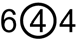 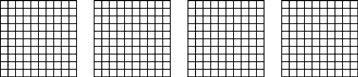 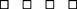 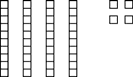 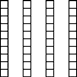 Do your work here:
Do your work here:
Sample Practice Test  
2008-2010 from ODE Standard 3.2.6
Sample Practice Test  
2008-2010 from ODE Standard 3.2.6
Page 9
Page 2
Alicia has 90 stickers. She gives all of the stickers to 10 of her friends. Each friend gets the same number of stickers. Which number sentence shows how many stickers each friend gets?



90 + 10 = 100


90 × 10 = 900


90 ÷ 10 = 9


100 X 1 = 100
Find the missing number in the pattern.

750, 775, 800, ? , 850, 875


725

825

900

700
Do your work here:
Do your work here:
Sample Practice Tests 
Ohio 2004-2005 ODE Standard 3.2.6
Sample Practice Tests 
Ohio 2004-2005 ODE Standard 3.2.6
Page 3
Page 8
Callie has 21 stuffed animals. Her sister has 24 stuffed animals.

Which pair of numbers could best be used to estimate the total number of stuffed animals?



10 and 20


20 and 20


30 and 30


20 and 40
Look at numbers of this pattern.

8,  10,  14,  20,

What is the rule for this pattern?


A.  Skip counting odd numbers by 1, 3, 5


B.  Skip counting even numbers by 2, 4, 6


C.  Skip counting by tens.


D.  Skip counting every other number.
Do your work here:
Do your work here:
Rick & Susan Richmond based on ODE Standard 3.2.6.
Sample Practice Tests Ohio 2004-2005 (ODE Standard 3.2.6)
Page 7
Page 4
The rectangular arrays show a number fact.

Which number fact do they show?









4 × 6 = 6 × 4


4 + 6 = 6 + 4


4 ÷ 6 = 6 ÷ 4


6 x 2 = 12 x 6
Which describes the rule for this pattern?

	2,   6,   18,   54



multiply by 3


multiply by 4


multiply by 6


multiply by 10
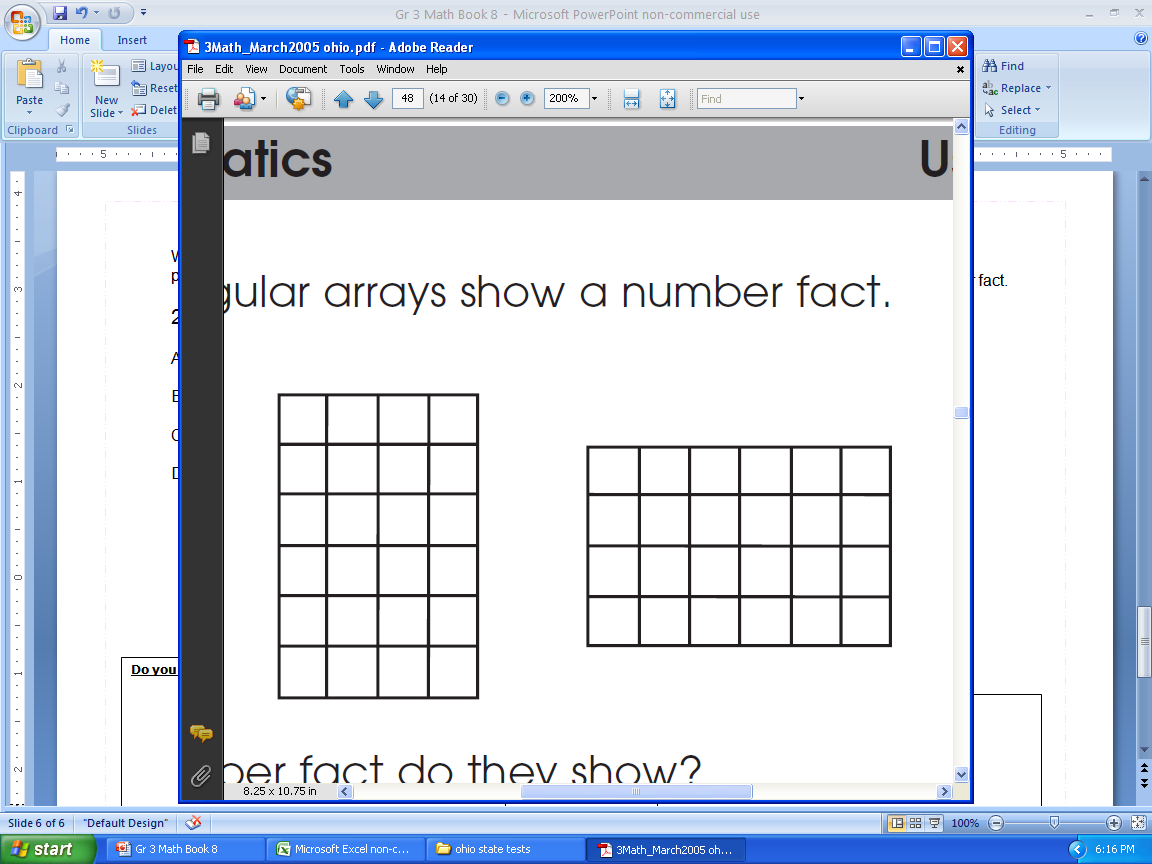 Do your work here:
Do your work here:
Sample Practice Tests Ohio 2004-2005 (ODE Standard 3.2.6)
Sample Practice Tests Ohio 2004-2005 (ODE Standard 3.2.7)
Page 5
Page 6